Treatment for Substance Use Disorders Nevada
Stephanie Woodard, Psy.D.
Licensed Clinical Psychologist
Bureau of Behavioral Health Wellness and Prevention
Nevada Division of Public and Behavioral Health
Department of Health and Human Services
1
Overview
Overview of available options for screening, treatment, and recovery

Funding for screening, treatment, and recovery

Public Health policy considerations
Department of Health and Human Services
2
National Governor’s Association Policy Academy on Prescription Drug Abuse Prevention
Screening and Treatment 
Identify and make recommendations of standardized screening tools that can be utilized across disciplines. Require SBIRT/ early intervention screenings with developmental milestones and key intervention points. 

Develop and enhance referral processes between screening sources and treatment centers.
Department of Health and Human Services
3
Continuum of Care: Screening
Range of settings, provided by a range of providers, and focused across populations.

Behavioral health integrated into healthcare settings can provide non-pharmacological treatments for chronic pain and brief interventions for those at risk of misuse and high-risk use of substances.
Department of Health and Human Services
4
Screening, Brief Intervention, and Referral to Treatment
SBIRT as a public health intervention.

Screening is universal.

Goal is to identify individual level of risk and intervene with the most appropriate response, not to look for addiction.

Stratifies risk, encourages early intervention, matches stage of change.

Evidence-Based Practice for Alcohol Use, Emerging Practice for Opioid Use.
Department of Health and Human Services
5
Screening, Brief Intervention, and Referral to Treatment: Challenges
Lack of clear guidelines for screening and brief intervention.

Fear of alienating patients.

Concern that there is not enough time to screen and intervene.

Limited or lack of reimbursement for screening and brief interventions.

Lack of knowledge about referral sources.
Department of Health and Human Services
6
Screening, Brief Intervention, and Referral to Treatment: Opportunities
SBIRT has been identified as one of the Governor’s Priorities.

Scale up training and support for implementation to practice. 

Expand opportunities for integrated healthcare practices.

Investigate and disseminate re-imbursement information.

Implement programs (i.e.HavBed) for coordinated referrals.

Establish care coordination standards across payers.

Consider addition of NCQA measures to support data collection for evaluation.
Department of Health and Human Services
7
Screening, Brief Intervention, and Referral to Treatment: Quality Measures
Department of Health and Human Services
8
National Governor’s Association Policy Academy on Prescription Drug Abuse Prevention
Screening and Treatment 

Identify funding for treatment.
Department of Health and Human Services
9
Department of Health and Human Services
10
Department of Health and Human Services
11
Admissions by Health Insurance
Treatment Episode Data Set (TEDS) 2013-2015
Department of Health and Human Services
12
Admissions by Primary Substance
Treatment Episode Data Set (TEDS) 2013-2015
Department of Health and Human Services
13
Admissions by Referral Source
Treatment Episode Data Set (TEDS) 2013-2015
Department of Health and Human Services
14
Number of Previous Treatment EpisodesTreatment Episode Data Set 2013-2015
Department of Health and Human Services
15
National Governor’s Association Policy Academy on Prescription Drug Abuse Prevention
Screening and Treatment 

Identify the capacity of treatment program in the community to treat persons with prescription drug problems. Develop a plan to address identified shortages and gaps. 

Investigate the need for more funding of Medication-Assisted Treatment.
Department of Health and Human Services
16
Department of Health and Human Services
17
Department of Health and Human Services
18
The Vision for a Good and Modern System
Grounded in a public health model and addresses:

the determinants of health 

system and service coordination

health promotion, prevention, screening and early intervention, treatment, resilience and recovery support 

promotes social integration and optimal health and productivity
Description of a Good and Modern Addictions and Mental Health Service System. (Draft – April 18, 2011.) [PDF version.] Retrieved July 9, 2013 from http://www.samhsa.gov/Healthreform/docs/AddictionMHSystemBrief.pdf.
Public Health Policy
Increase awareness of benefits for treatment

Expand funding for residential and transitional living

Collaborate with criminal justice/juvenile justice to build systems of care 

Create a data surveillance system to drive intervention opportunities 

Implement best-practices for MAT, including SAMHSA’s Guidelines for Opioid Treatment Programs
Department of Health and Human Services
22
Public Health Policy
Increase BH integration into Health Care Settings

Incentivize utilization of SBIRT targeting risk

Provide interventions for individuals at-risk 

Implement healthcare data systems to enhance quality and performance

Increase access to MAT and expand services to include counseling and wrap-around services

Embed opportunities for OEND throughout health systems
Department of Health and Human Services
23
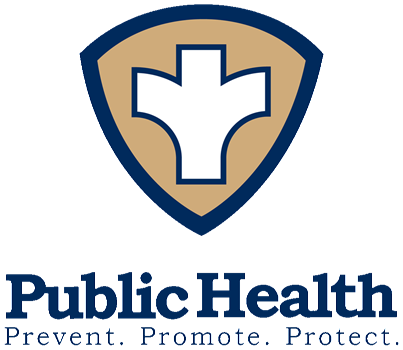 Contact Information
Stephanie Woodard, Psy.D.
Nevada Division of Public and Behavioral Health
 775-684-2211
swoodard@health.nv.gov